Question 21
Convolutional Neural Networks (CNN)

Question
Explain the convolutional process in CNN
Convolutional Neural Networks
Scale up neural networks to process very large images / video sequences
Sparse connections
Parameter sharing

Automatically generalize across spatial translations of inputs

Applicable to any input that is laid out on a grid (1-D, 2-D, 3-D, …)
3
Introduction
Convolutional Neural Networks (CNN)
processing data that has a known grid-like topology
e.g., time series and image data
use convolution in place of general matrix multiplication in at least one of their layers 

Everything else stays the same
Maximum likelihood
Back-propagation
etc.
4
CNN
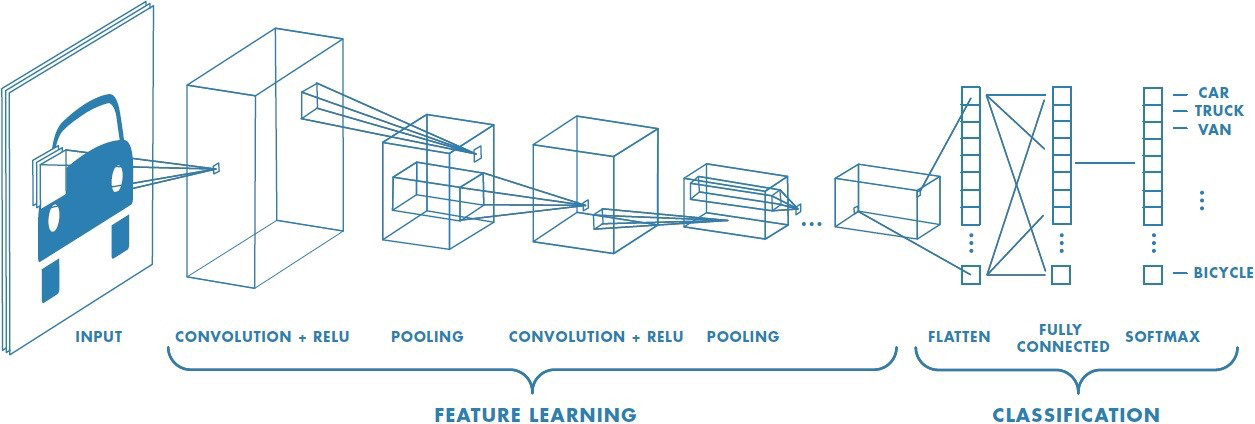 5
Convolution
Convolution operation



Discrete convolution
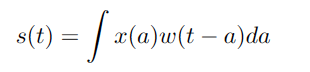 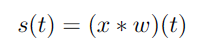 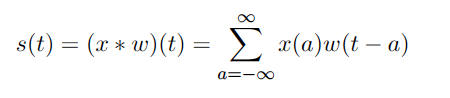 6
Convolution
2D convolution operation


Commutative 


Cross-correlation
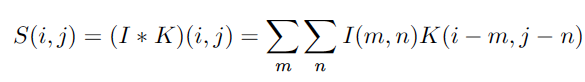 flipping the kernel
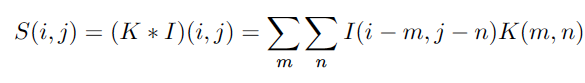 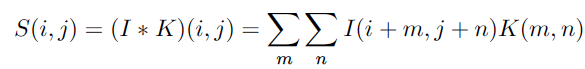 7
Images
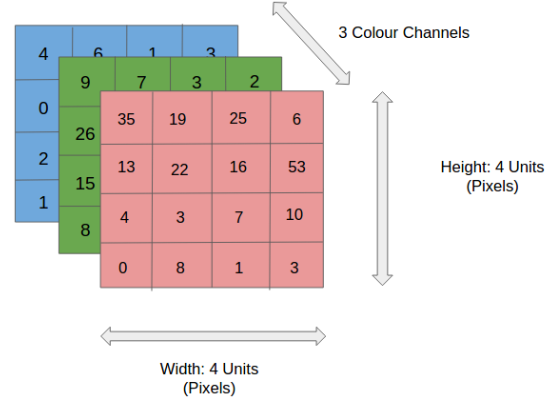 8
Convolution
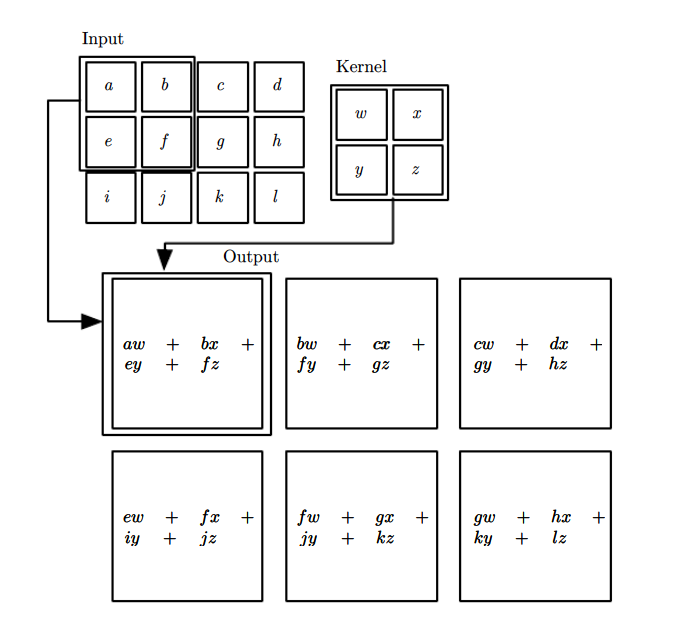 2D convolution 
example
9
Convolution
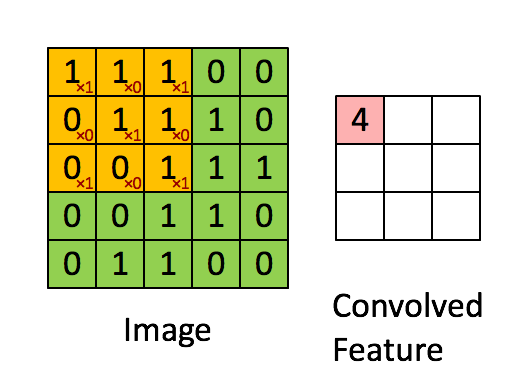 Movement of the kernel
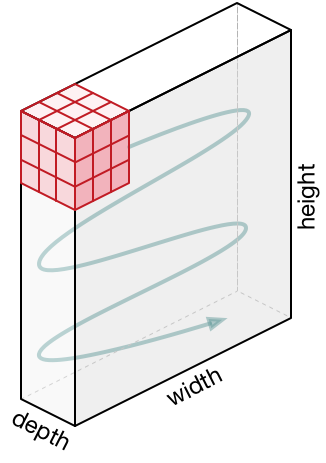 Convolution example
10
References
Material
Slides
Video Lessons

Books
I. Goodfellow, Y. Bengio, A. Courville, Deep Learning, MIT Press, 2016